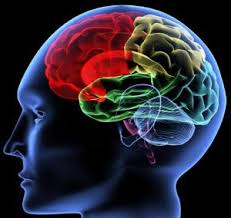 আজকের ক্লাসে সবাইকে শুভেচ্ছা
পাঠ পরিচিতি
শিক্ষক পরিচিতি
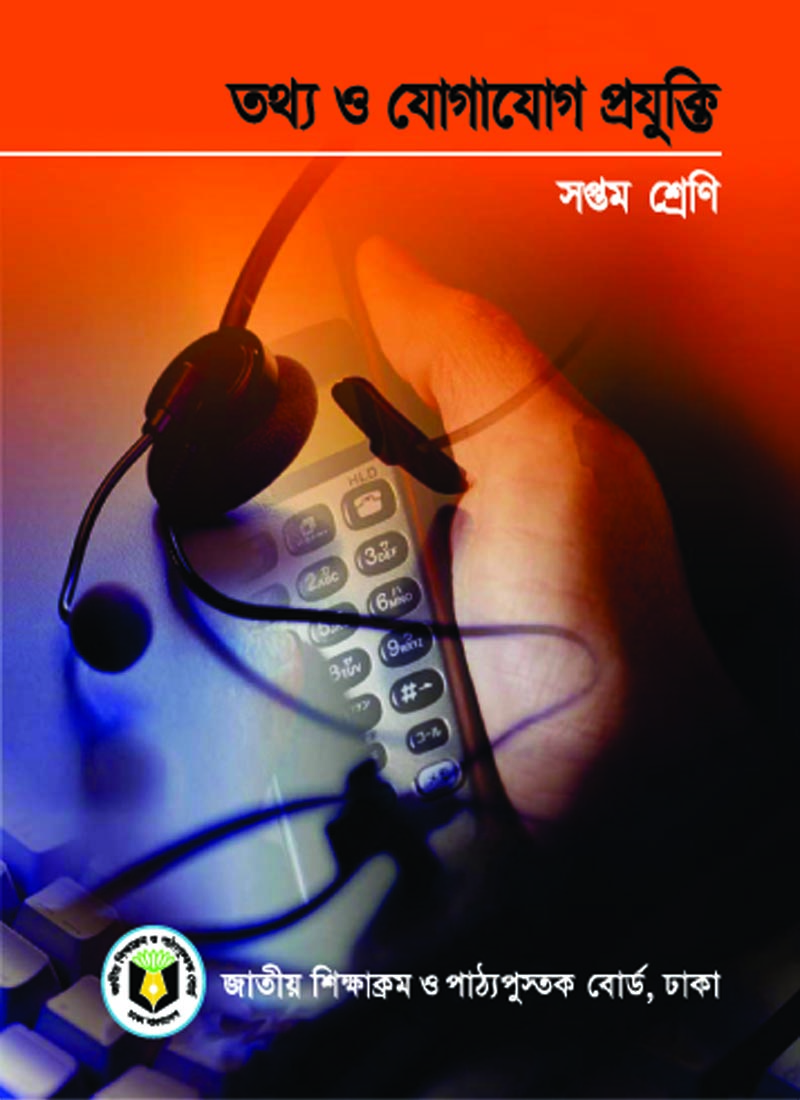 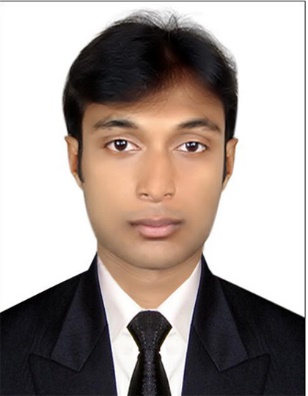 শ্রেণি      : ৭ম
বিষয়	    : তথ্য ও যোগাযোগ প্রযুক্তি 
অধ্যায়	    : দ্বিতীয়
পাঠ        : ১৪
সময়      : 50 মিনিট
তারিখ    :
আক্তারুজ্জামান 
  সহকারী শিক্ষক (ICT)
ঘুগরাকাটী ফাজিল (ডিগ্রী) মাদরাসা 
কয়রা, খুলনা।
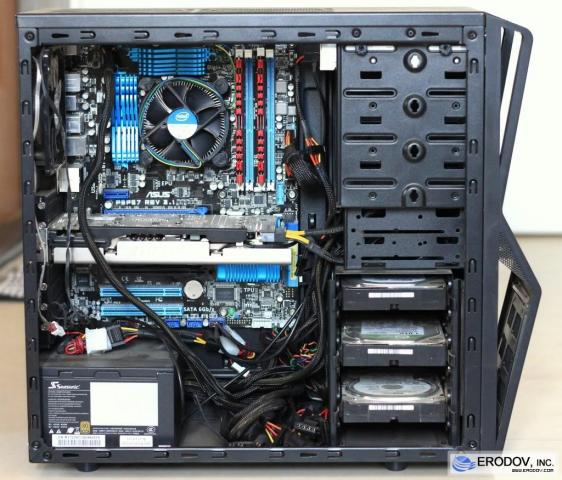 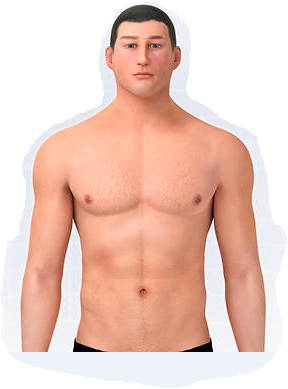 মস্তিষ্ক
মানুষের শরীরের সবচেয়ে গুরুত্বপূর্ণ অংশ কোনটি?
প্রসেসর
সিস্টেম ইউনিটের সবচেয়ে গুরুত্বপূর্ণ অংশের নাম কী?
প্রসেসর
আজকের পাঠের বিষয়
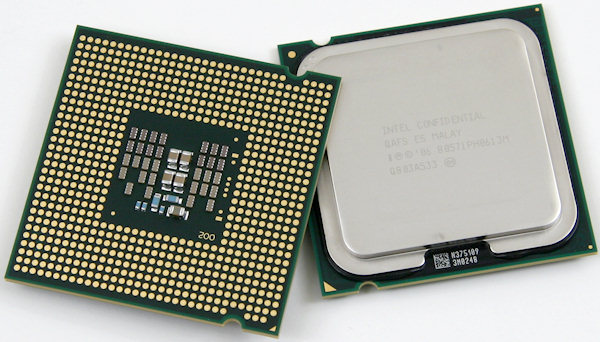 শিখনফল
এই পাঠ শেষে শিক্ষার্থীরা…
১। প্রসেসরের ধারণা দিতে পারবে;
২। প্রসেসরের গঠন বর্ণনা করতে পারবে;
৩। প্রসেসরের সংক্ষিপ্ত ইতিহাস বর্ণনা করতে পারবে;
৪। প্রসেসরের ভাষার পরিচয় দিতে পারবে।
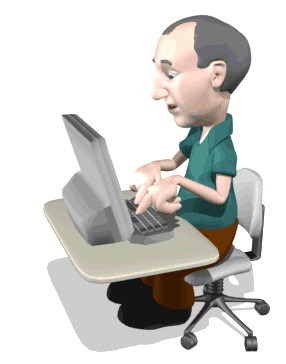 প্রসেসর
ল্যাপটপের কোন অংশটি সবকিছু পরিচালনা করছে?
প্রসেসর কী দিয়ে তৈরি হয়?
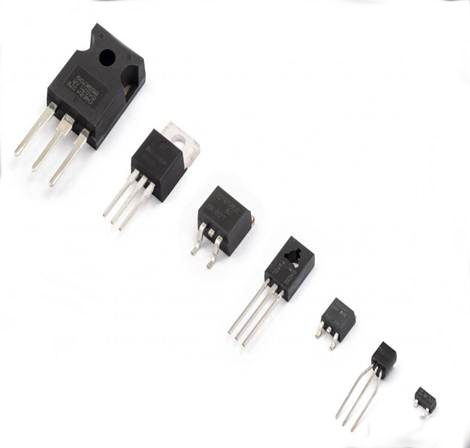 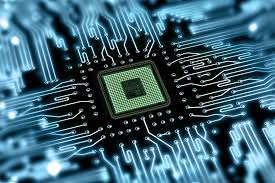 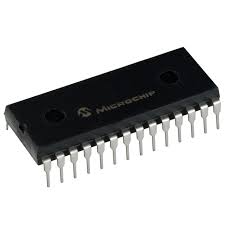 ট্রানজিস্টার
ইন্টিগ্রেটেড সার্কিট
চিপ
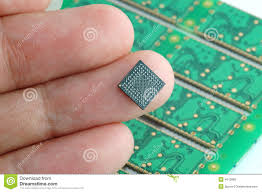 প্রথম মাইক্রোপ্রসেসরের ট্রানজিস্টরের সংখ্যা ছিল 2300টি আর বর্তমানের কোর আই সেভেন প্রসেসরের ট্রানজিস্টরের সংখ্যা 227,00,00,000টি।
সবচেয়ে ছোট মাইক্রোপ্রসেসর
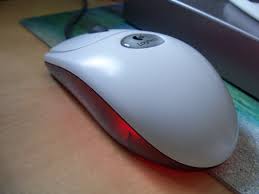 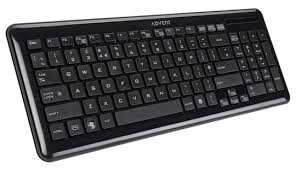 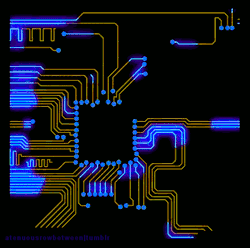 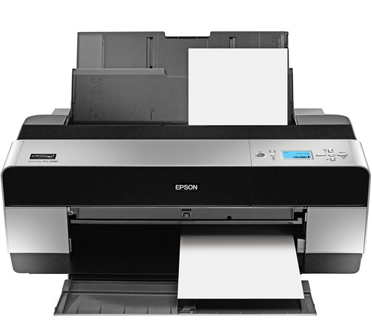 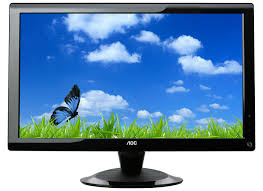 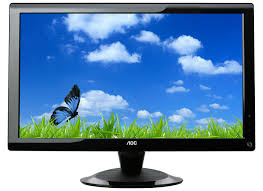 H 1 1
H 1
H H
H 1 1
H 1
H H
তিনটি ইউনিটের সমন্বয়ে প্রসেসর গঠিত হয়।
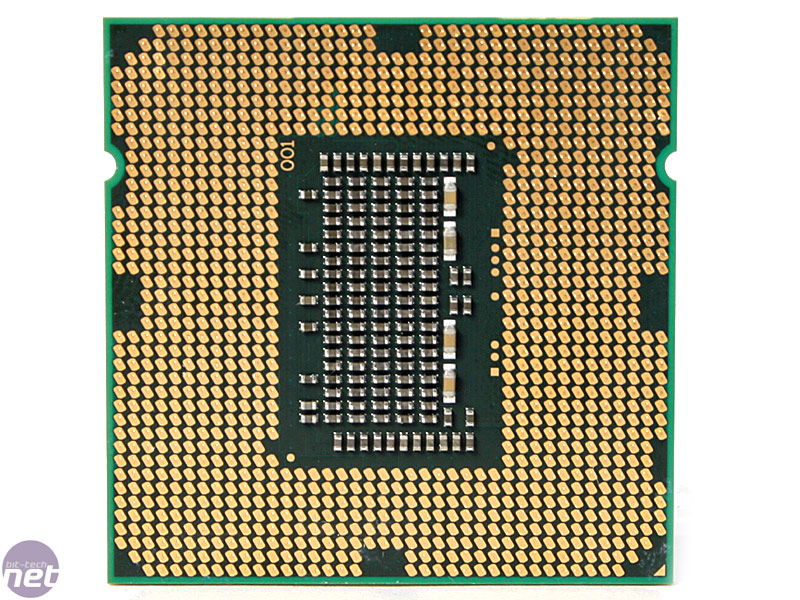 রেজিস্টার স্মৃতি
নিয়ন্ত্রণ অংশ
গাণিতিক যুক্তি ইউনিট
প্রথম মাইক্রোপ্রসেসরের সংক্ষিপ্ত ইতিহাস
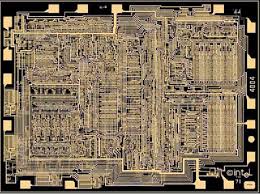 ১৯৭১ সালে ইন্টেল প্রথম ৪০০৪ নামে একটি মাইক্রোপ্রসেসর উদ্ভাবন করে।
মাইক্রোপ্রসেসরের উদ্ভাবক
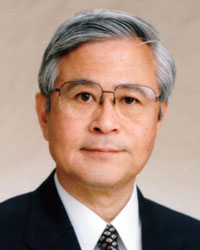 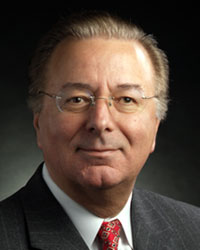 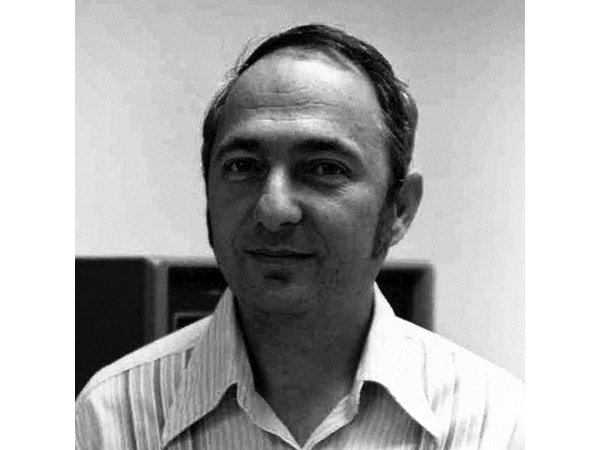 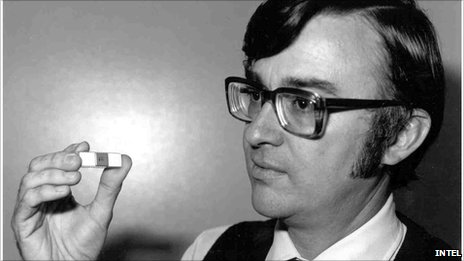 ফেডরিকো ফাগিন
স্ট্যান মেজর
টেড হফ
মাসাতোশি শিমা
প্রসেসর-এর কাজ
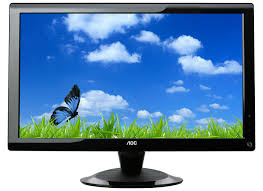 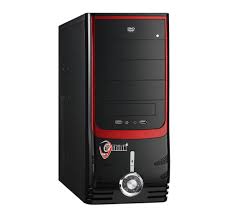 J
A
F
5
G
1
H
L
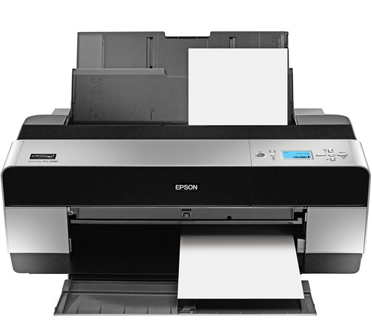 E
B
6
3
5 A F J 
H 1 G L
3 E B 6
2
3
5
6
1
Print
4
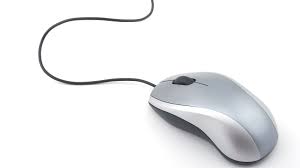 F
A
B
D
C
E
end
K
I
G
H
J
Ctrl
L
ভিডিওটি দেখে জোড়ায় নিচের প্রশ্নটির উত্তর লেখ।
মেশিন ল্যাংগুয়েজ কী?
ASCII কোড ৮ বিটের কোড। এ কোড অনুযায়ী
A=
01000001
01000010
B=
?=
00111111
00101100
,=
সবচেয়ে জনপ্রিয় কোড হলো Unicode
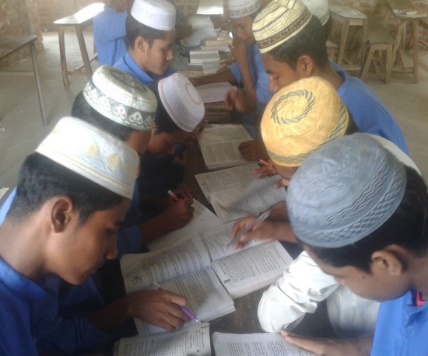 দলগত কাজ
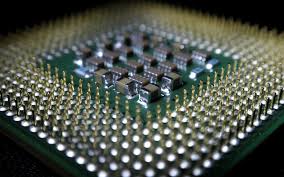 তোমাদের জানামতে আর কোন কোন ডিভাইসে প্রসেসর ব্যবহৃত হয় তার একটি তালিকা তৈরি কর।
এসো উত্তর মিলিয়ে দেখি
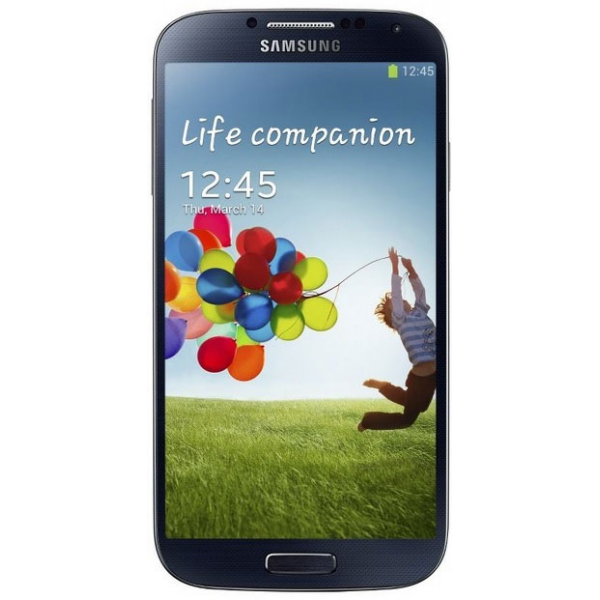 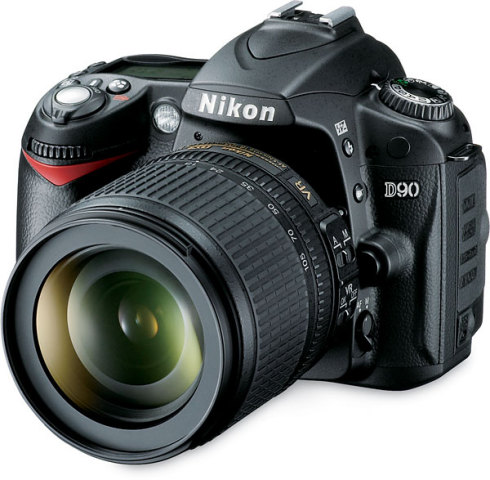 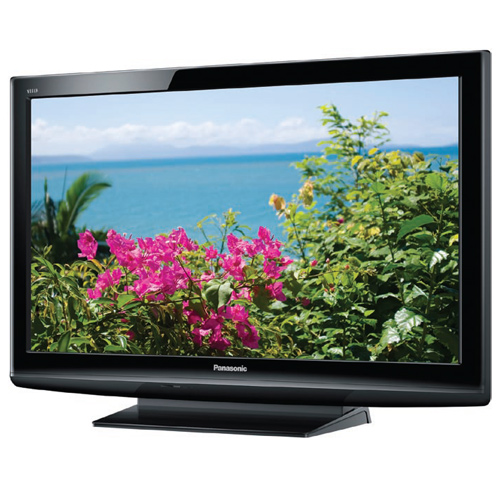 মূল্যায়ন
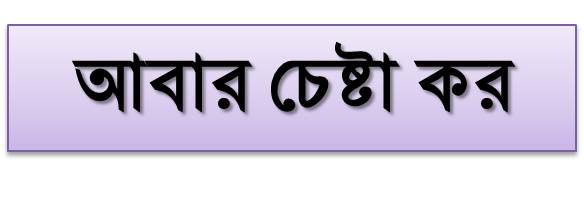 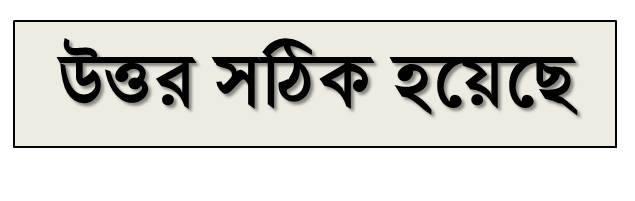 ১।  প্রসেসর কয়টি অংশের সমন্বয়ে গঠিত হয়?
(খ) ৩টি
(ক) ২টি
(গ) ৪টি
(ঘ) ৫টি
২। 4004 মাইক্রোপ্রসেসরের ট্রানজিস্টরের সংখ্যা কত ছিল?
(ক)  1200 টি
(খ) 1300 টি
(ঘ)  3300 টি
(গ)  2300 টি
মূল্যায়ন
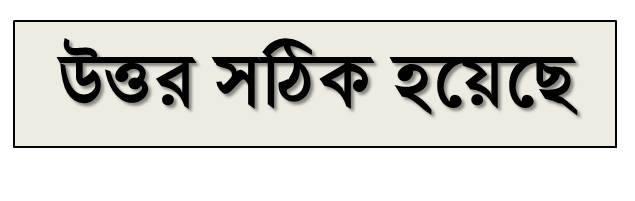 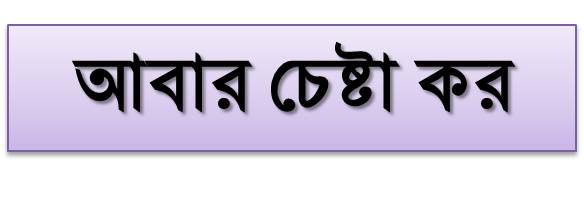 ৩। ASCII কোড অনুযায়ী A= কত?
(খ) 01000001
(ক) 0111111
(গ) 0101100
(ঘ) 1000010
৪। প্রসেসর-এর অংশ হল…
iii. রেজিস্টার স্মৃতি
i. গাণিতিক যুক্তি অংশ
ii. নিয়ন্ত্রণ অংশ
নিচের কোনটি সঠিক?
(ক) i ও ii
(খ) i ও iii
(ঘ) i, ii ও iii
(গ) ii ও iii
নতুন শিখলাম
IC
Chip
Arithmetic and Logic Unit
Control Unit
Unicode
ASCII কোড
Register Memory
নিয়ন্ত্রক অংশের মাধ্যমে সকল কাজ নিয়ন্ত্রিত হয়। অর্থাৎ কোন নির্দেশের পর কোন নির্দেশ পালিত হবে তা নির্ধারিত হয় এ অংশে।
অসংখ্য IC দিয়ে প্রসেসর তৈরি হয়। আইসি গুলো তৈরি 
হয় ট্রানজিস্টর দিয়ে। এগুলো সব একটি ক্ষুদ্র চিপ 
(Chip) এর মধ্যে থাকে।
ASCII ( American Standard Code for Information Interchange)
এটি ছোট আকারের অত্যন্ত দ্রুত গতির অস্থায়ী মেমোরি বা স্মৃতি। এ স্মৃতি থেকে তথ্য নিয়ে দ্রুত প্রক্রিয়াকরণ সম্পন্ন হয়।
IC হলো ইন্টিগ্রেটেড সার্কিট যা ট্রানজিস্টর দিয়ে তৈরি।
প্রসেসরের এই অংশে গাণিতিক ও যৌক্তিক সিদ্ধান্তমূলক কাজ সংগঠিত হয়।
বর্তমানে সর্বাপেক্ষা জনপ্রিয় কোড হলো Unicode ।
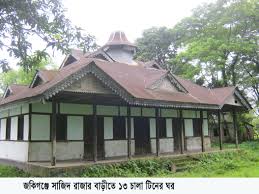 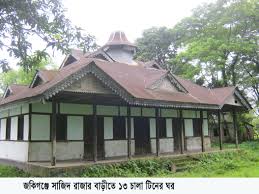 বাড়ির কাজ
‘প্রসেসর কম্পিউটারের মস্তিষ্ক স্বরূপ’ বিশ্লেষণ কর।
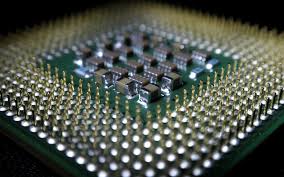 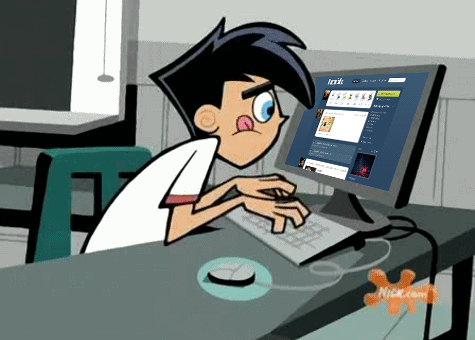 সবাইকে ধন্যবাদ